USO DE PROBIÓTICOS EN LA PRODUCCIÓN DE TRUCHA ARCOIRIS (Oncorhynchus mykiss), EN ETAPA DE ALEVINAJE, BAJO UN SISTEMA DE RECIRCULACIÓN CERRADA.

SANGOLQUÍ 

2012
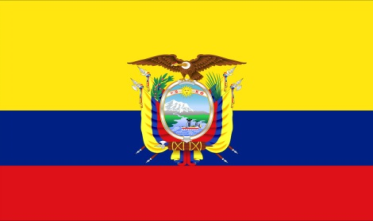 AUTOR:
JAVIER VELÁSQUEZ
INTRODUCCIÓN
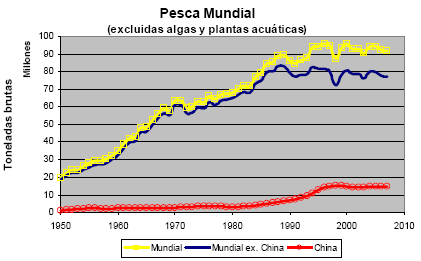 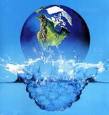 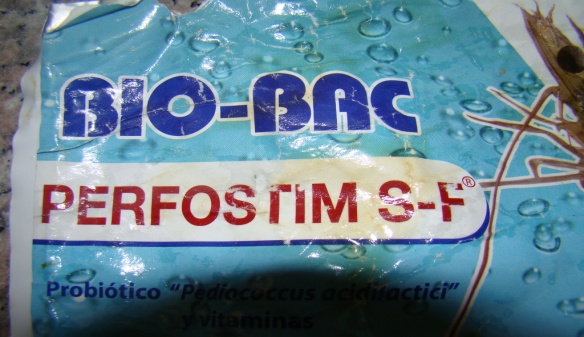 PROBIÓTICOS
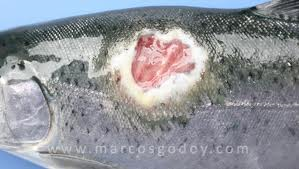 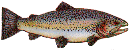 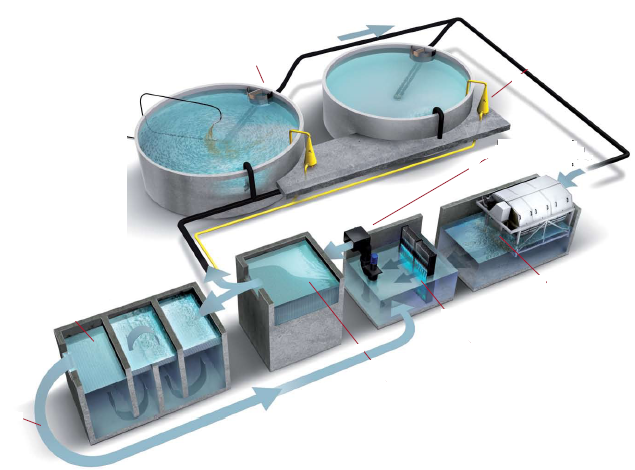 ↑ PARÁMETROS BIOPRODUCTIVOS MORFOMÉTRICOS
ENFERMEDADES Y MORTALIDAD
S.R.C. AHORRADOR
OBJETIVO
Mejorar parámetros bioproductivos, morfológicos y tasas de supervivencia en alevines de trucha arcoiris, a través del suministro de probióticos en la alimentación y en el medio de cultivo (agua).
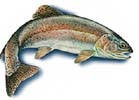 REVISIÓN LITERARIA
IMPORTANCIA DEL ALEVINAJE
Entre 0.5 y los 80 g.
Velocidad de crecimiento.
Altas Mortalidades.
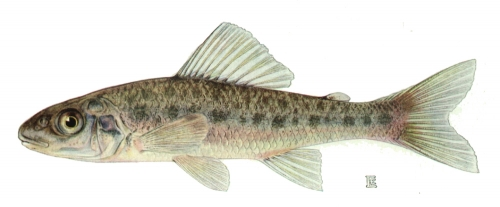 50%
Ds. 10-15Kg.
PROBIÓTICOS
PRO: A favor
BIOS: Vida
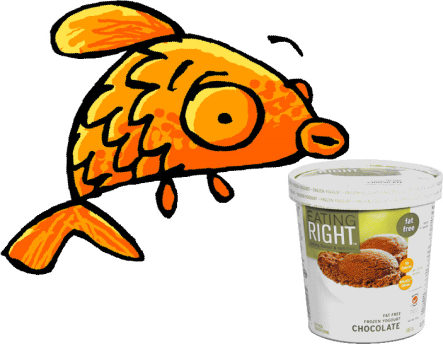 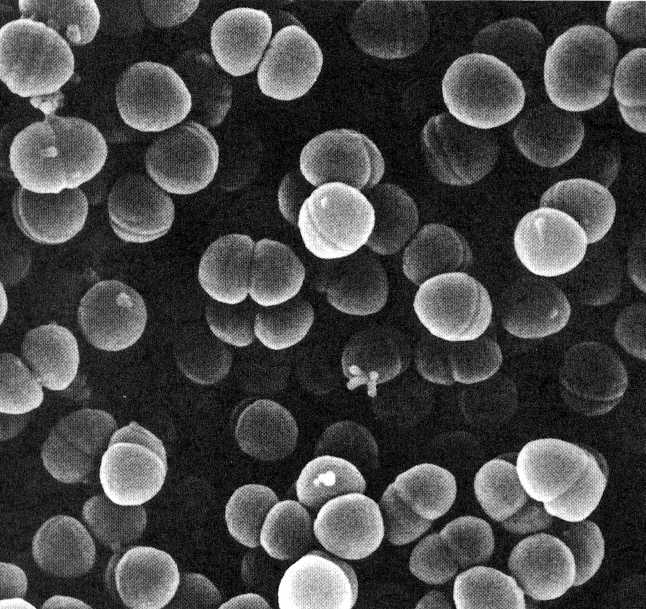 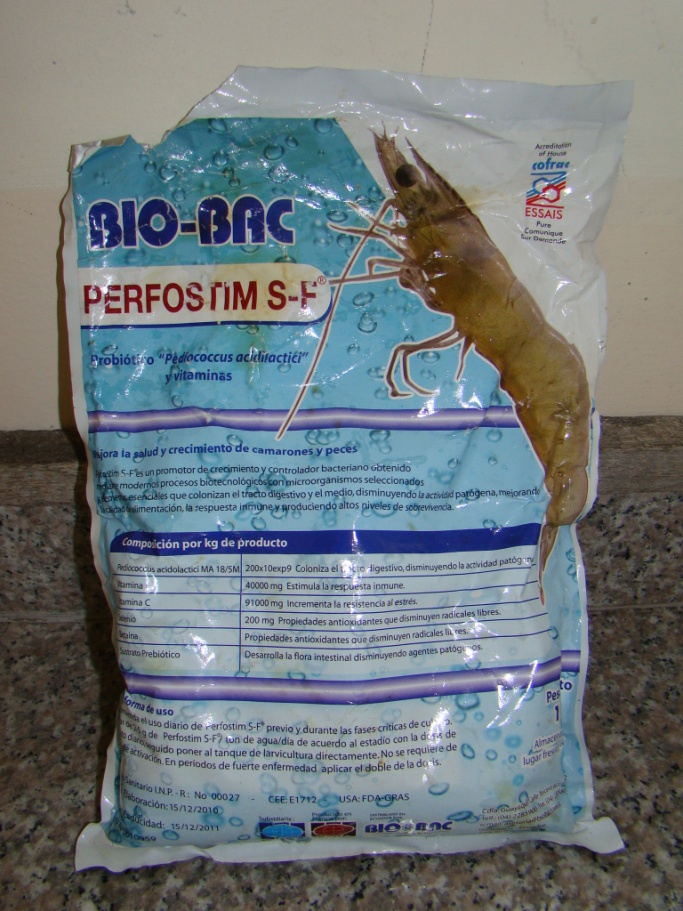 Ácido láctico.
Rango de pH y °T.
Tracto digestivo.
Flora intestinal.
Salud.
Tasa de crecimiento.
MEC. INMUNOLÓGICOS
MECANÍSMO DE ACCIÓN
MEC. NO INMUNOLÓGICOS
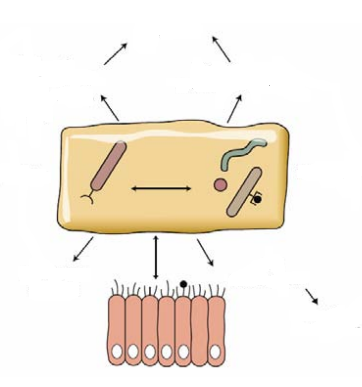 PATÓGENOS
COMPETICIÓN NUTRIENTES, ESPACIO.
PRODUCCIÓN: ÁCID. LÁCTICO
BACTERIOQUININAS
H202.
PROBIÓTICO
MICROFLORA
LIPASAS Y β GLUCANOS.
CORRECTA FUNCIÓN 
DIGESTIVA.
RESPUESTA INMUNE: MACROFAGOS, LINFOCITOS , INMUNOGLOBULINA.
PRODCUCCIÓN MUCINA.
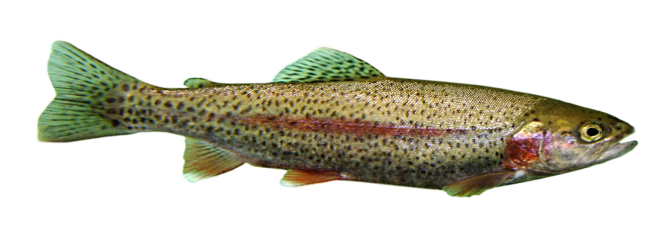 PERFOSTIM S/F
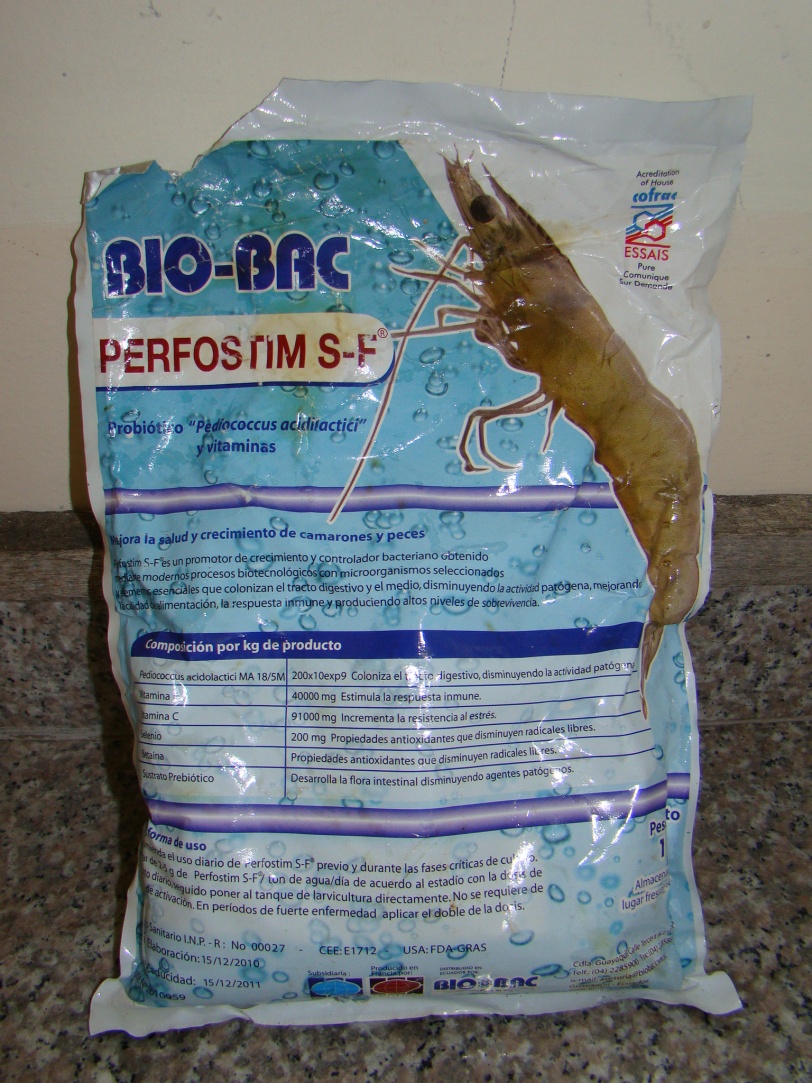 RECIRCULACIÓN
NITRATOS        NITRITOS
                       O2	
	pH	Tº
MATERIALES Y MÉTODOS
UBICACIÓN Y CARACTERÍSTICAS
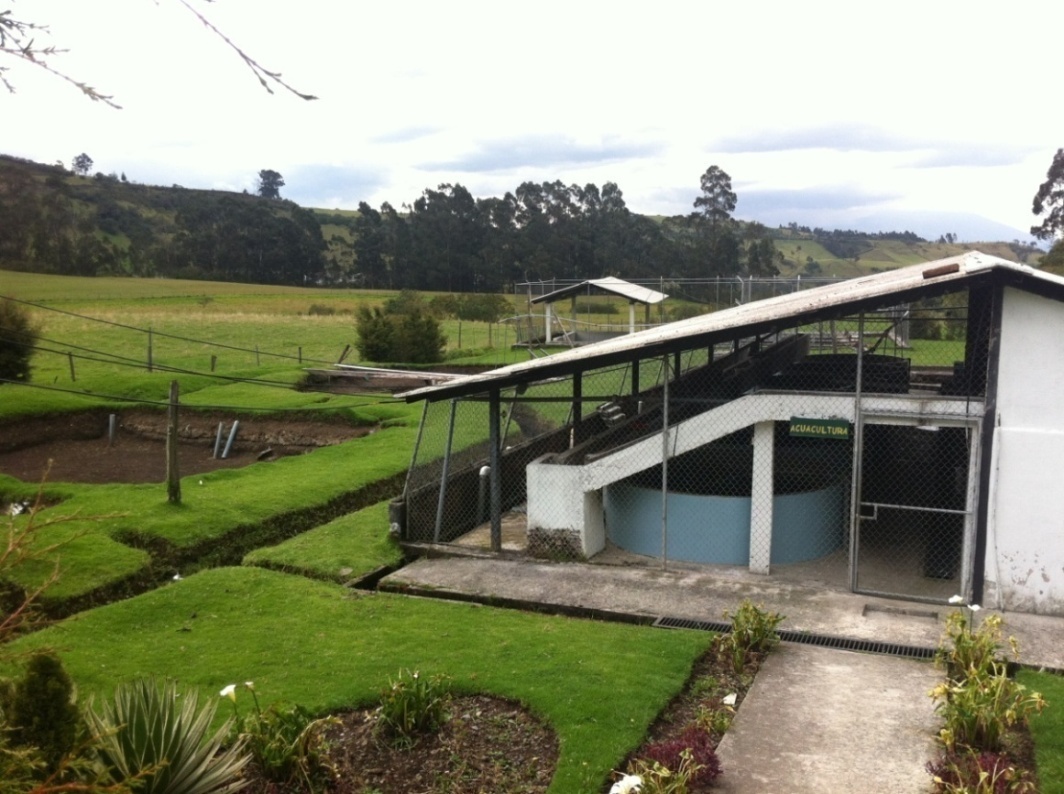 CARACTERISTICA 
AGROCLIMÁTICA
 
°T ambiental media:       17-19°C.
°T del agua media:         12-13°C.
Oxígeno disuelto:           6.0 ppm
ph:                                    7 – 7.5
Fuente hídrica:               Río Pita.
Caudal promedio (Q):     30 lt/s.
UBICACIÓN POLÍTICA 

Provincia: 	Pichincha
Cantón: 	Rumiñahui
Lugar:       Hacienda El Prado (IASA I).Pailones
RECIRCULACIÓN
INSTALACIÓN DE LA BOMBA
ESTANQUES
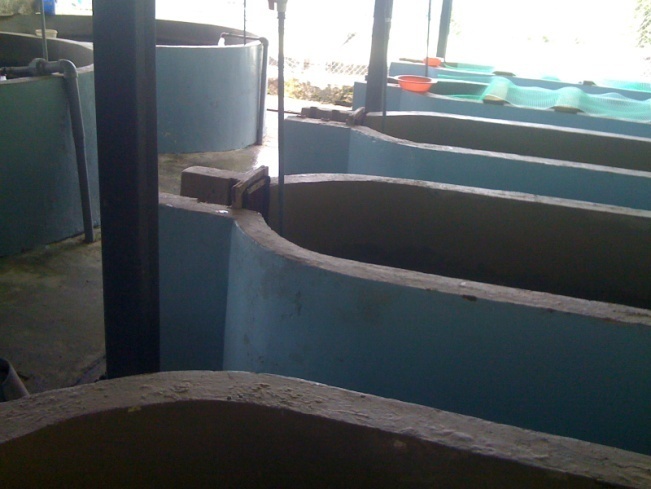 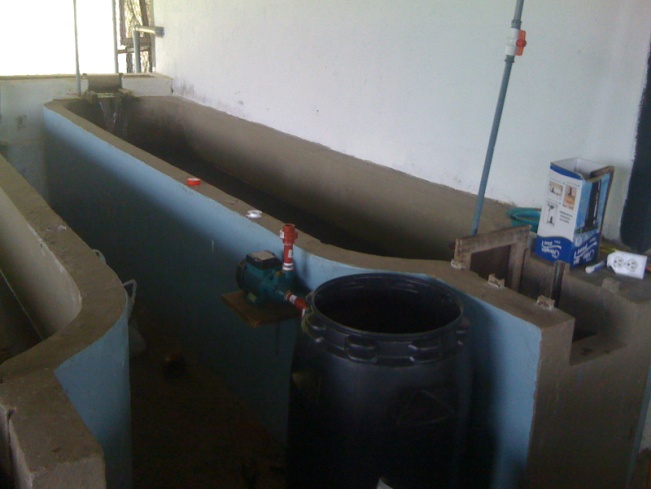 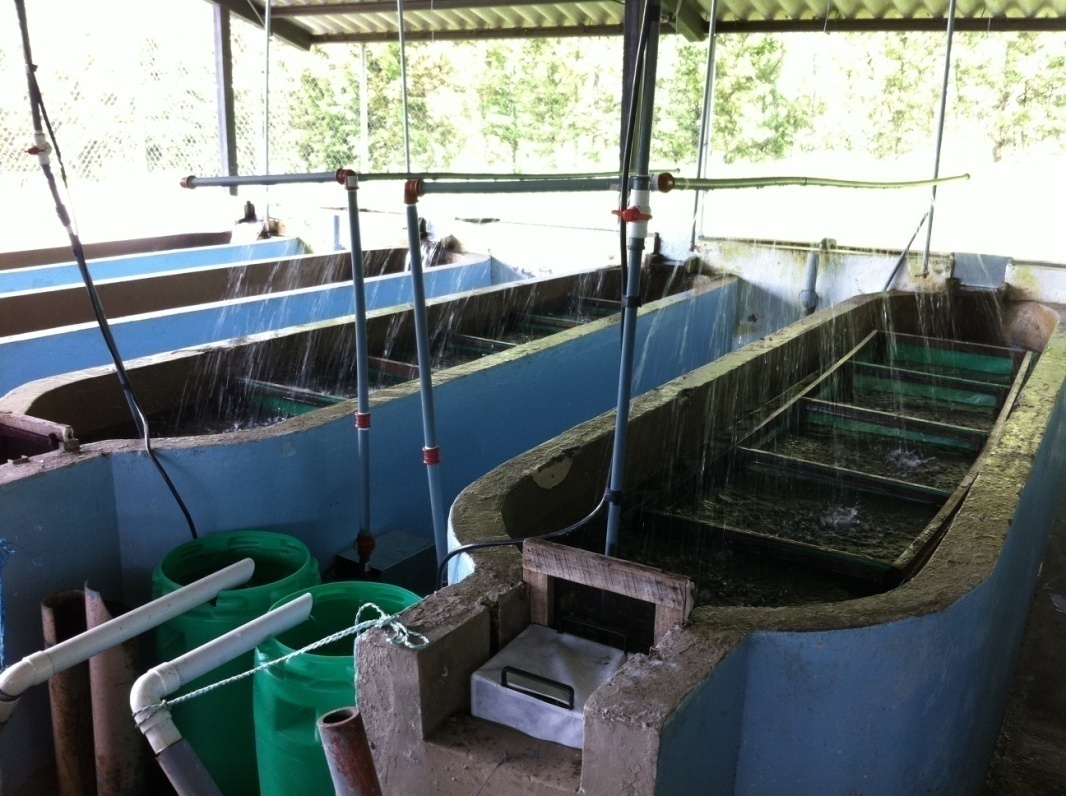 INSTALACIÓN DE LA TUBERIA
FUNCIONAMIENTO DEL SISTEMA
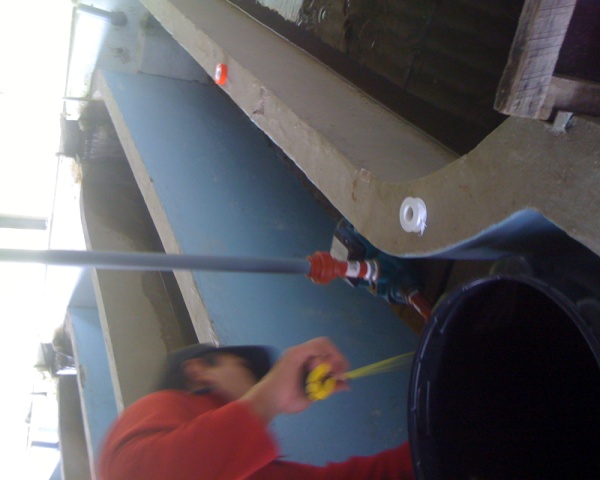 RECIRCULACIÓN
DISEÑO
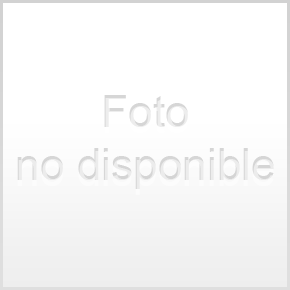 ENTRADA  DE AGUA DEL SISTEMA
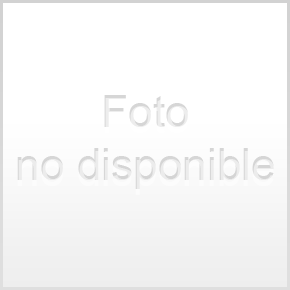 BOMBA
TANQUE  DE SOLIDOS
TANQUE  NITRIFICANTE
SALIDA  DE AGUA DEL SISTEMA
RECIRCULACIÓN
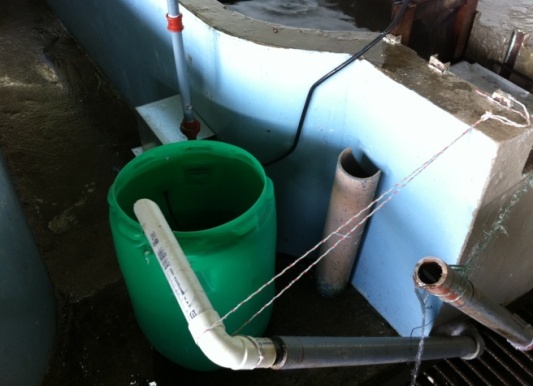 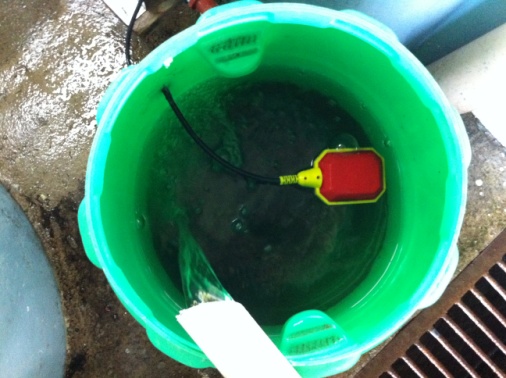 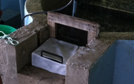 RECOLECCIÓN DE SÓLIDOS
TANQUE  NITRIFICANTE
Nitrosomas y Nitrobacter
SALIDA DEL AGUA
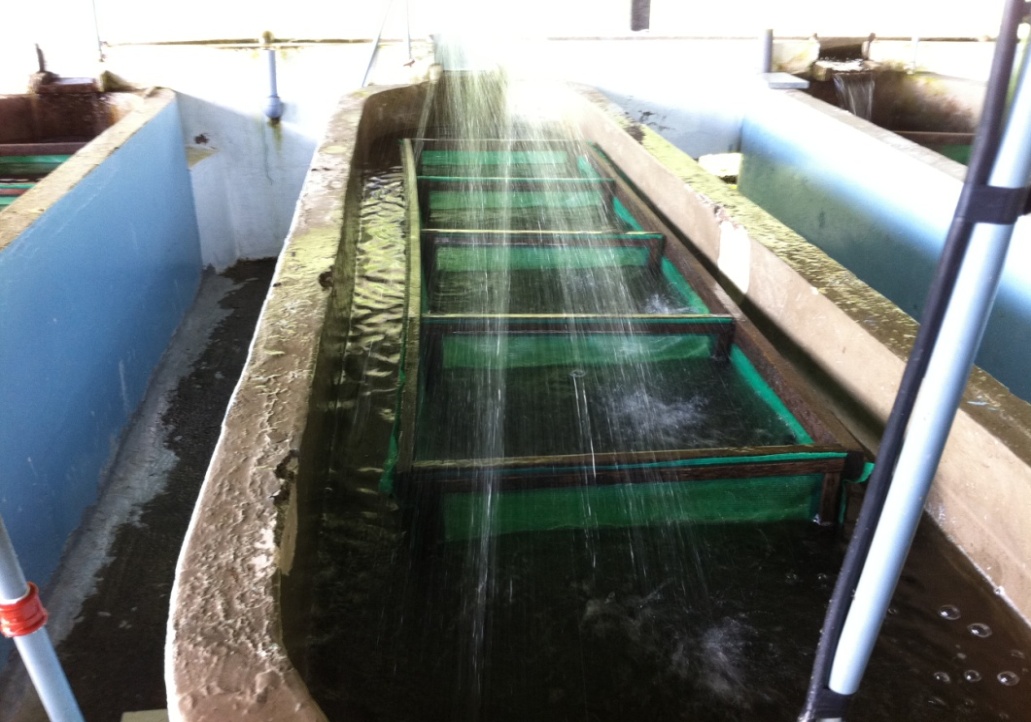 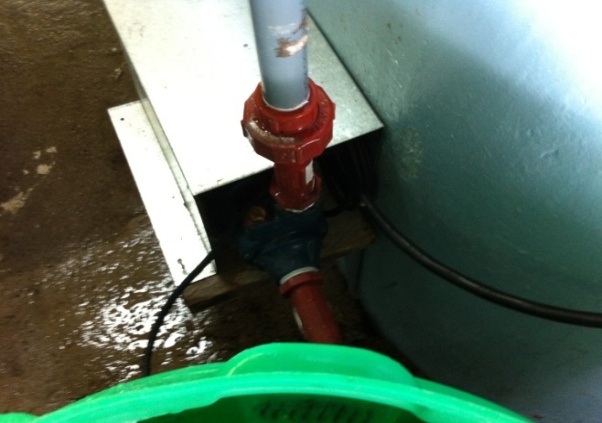 FUNCIONAMIENTO DE LA BOMBA
AGUA DEVUELTA AL SISTEMA
PROBIÓTICO EN EL ALIMENTO
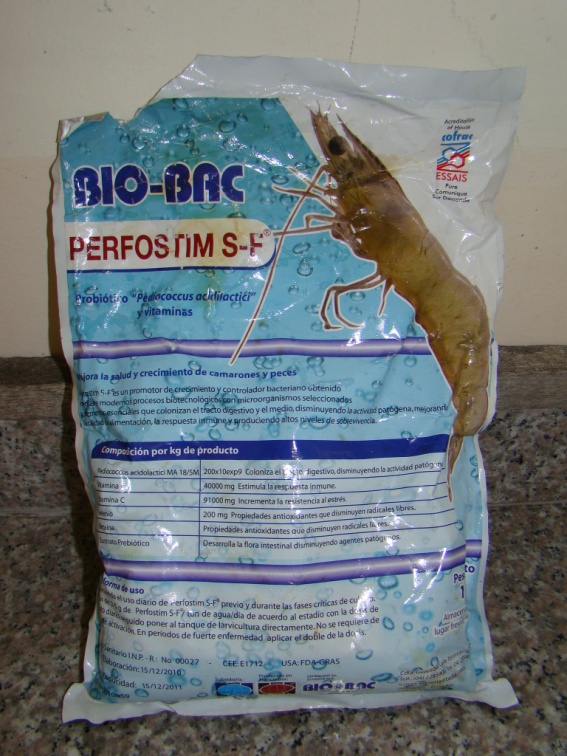 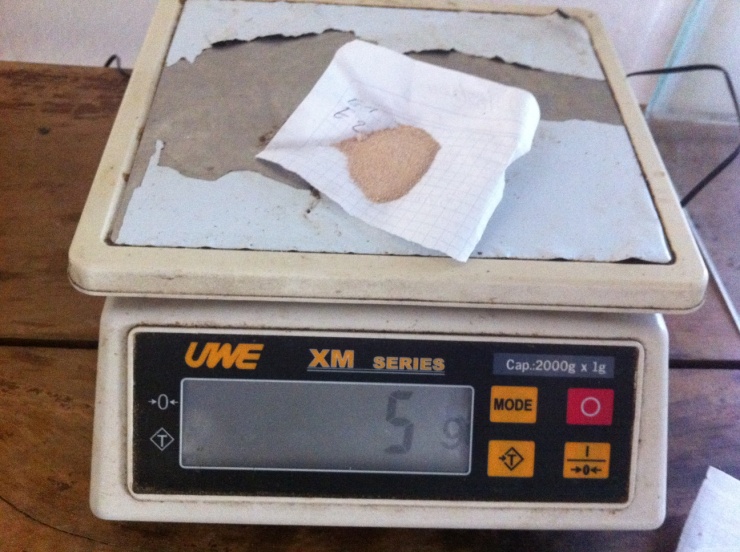 PESAJE 
5 Y 10 g.
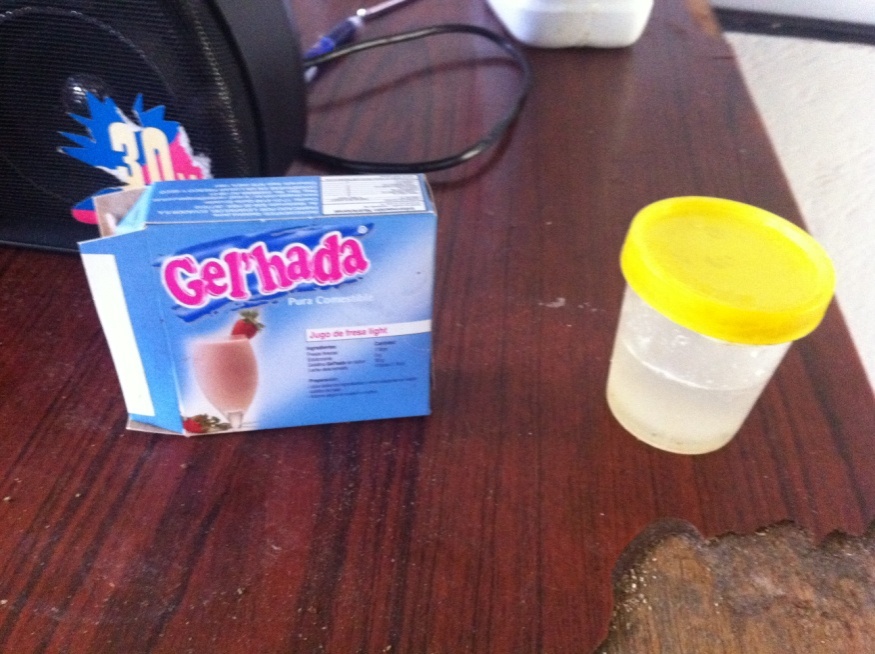 PERFOSTIM S/F
PREPARACIÓN DE SOLUCIÓN DE GELATINA 
10g/lt
PROBIÓTICO  EN EL ALIMENTO
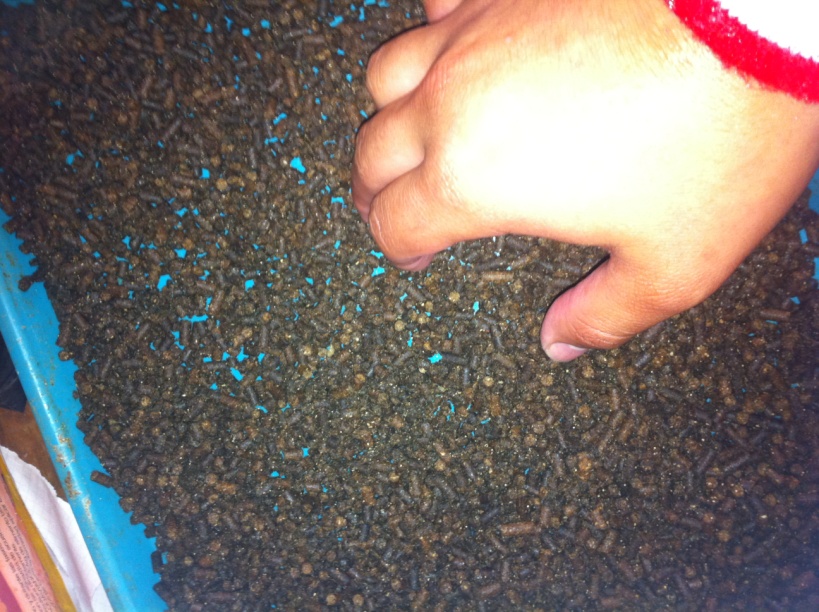 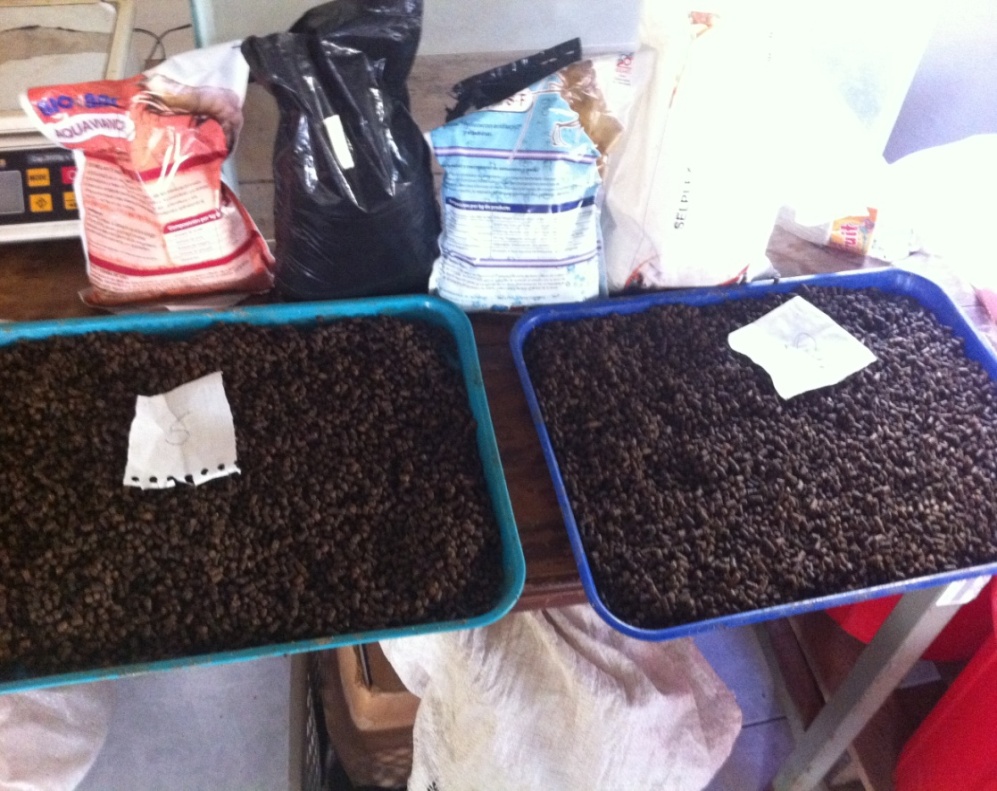 HOMOGENIZACIÓN
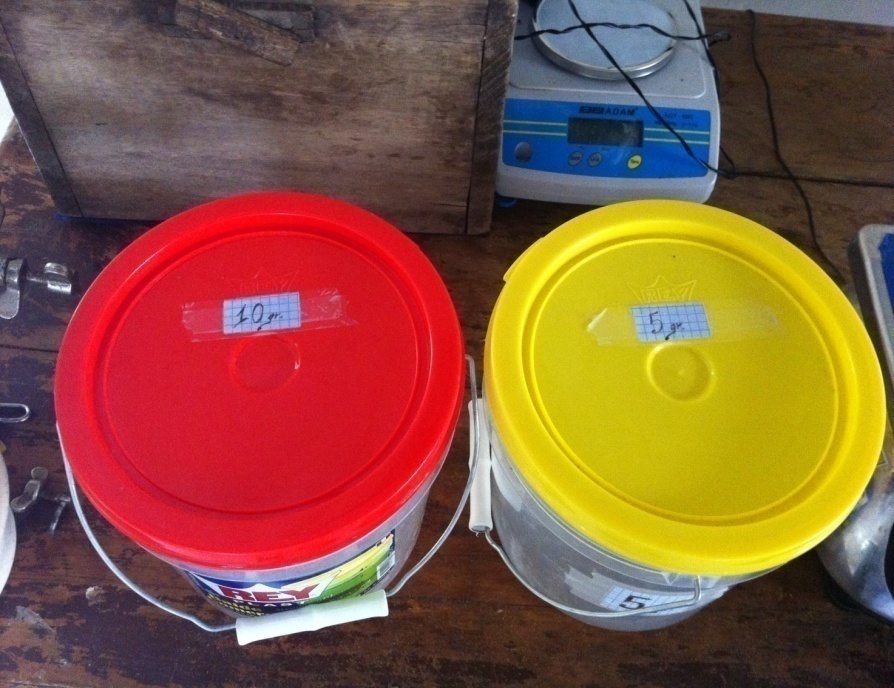 SECADO
ALMACENAJE
ANÁLISIS HEMATOLÓGICOS
TRANSPORTE
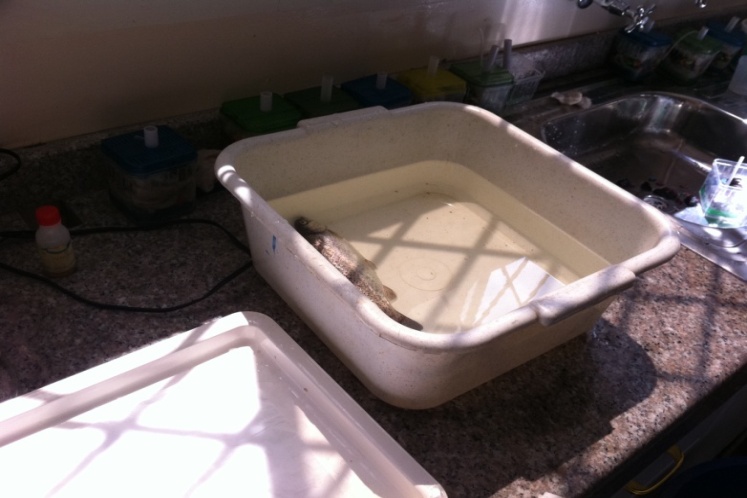 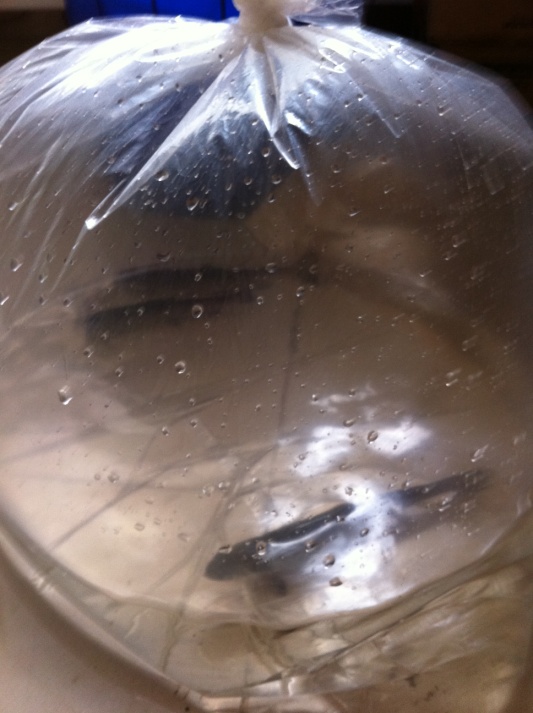 ADORMECIMIENTO CLAVO 2ppm
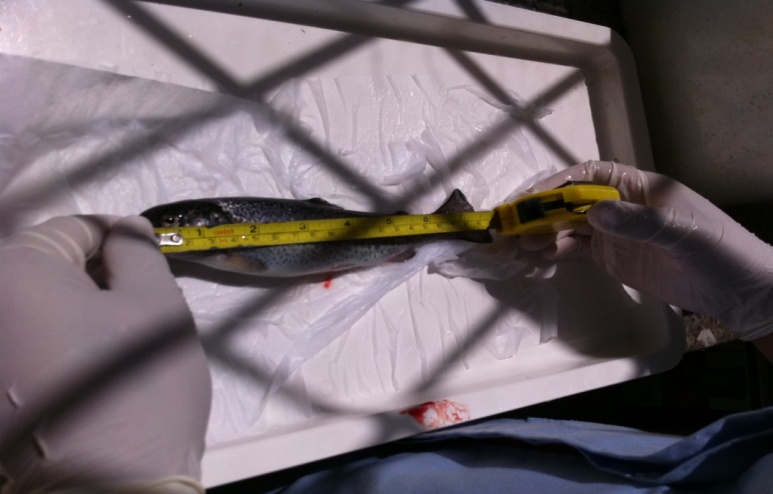 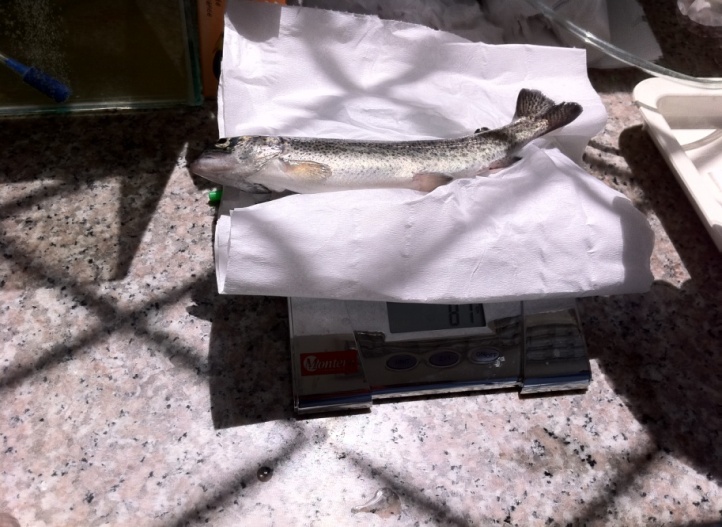 PESAJE
MEDICIÓN
ANÁLISIS HEMATOLÓGICOS
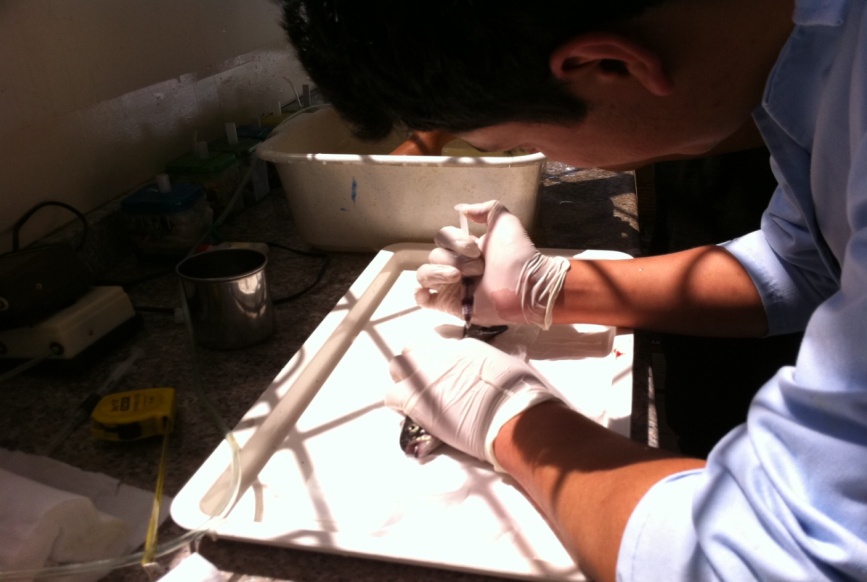 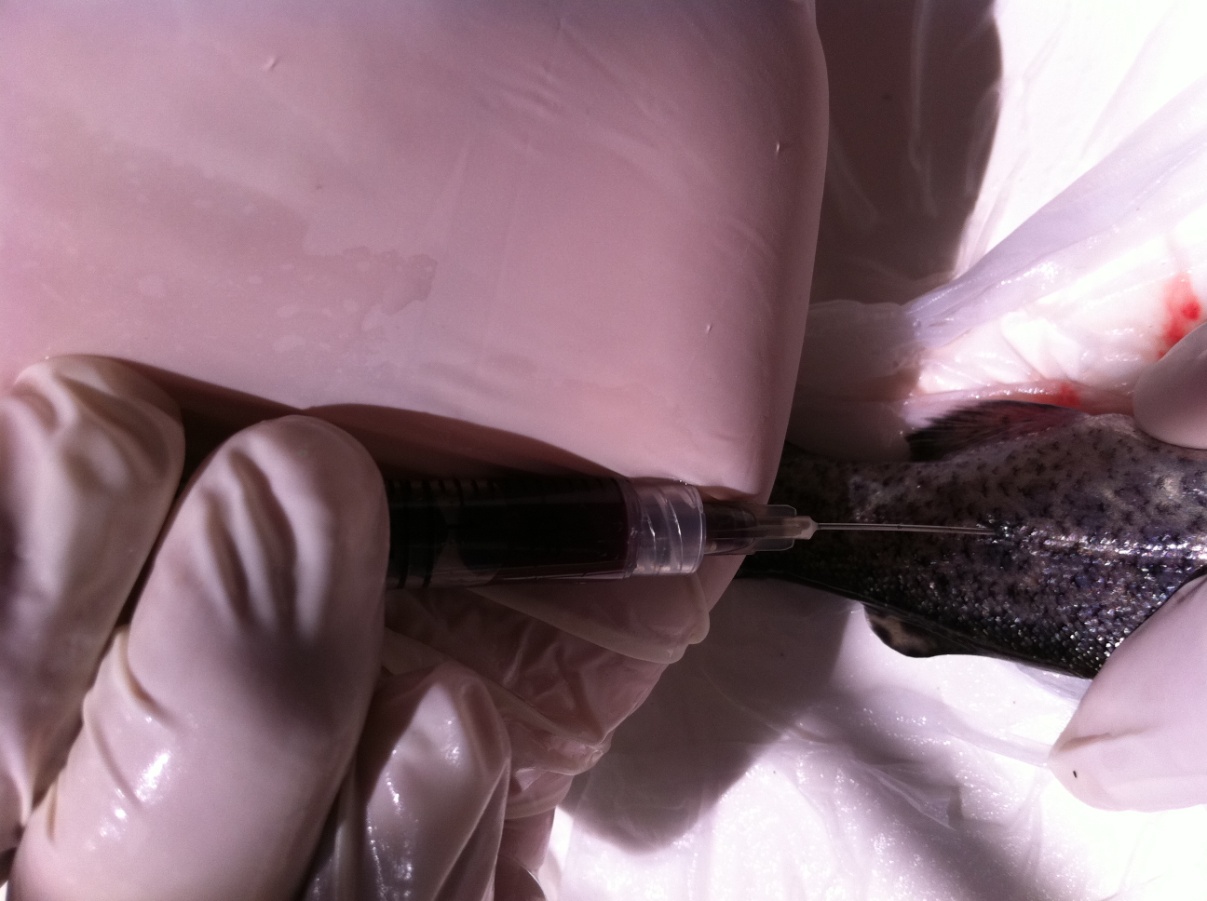 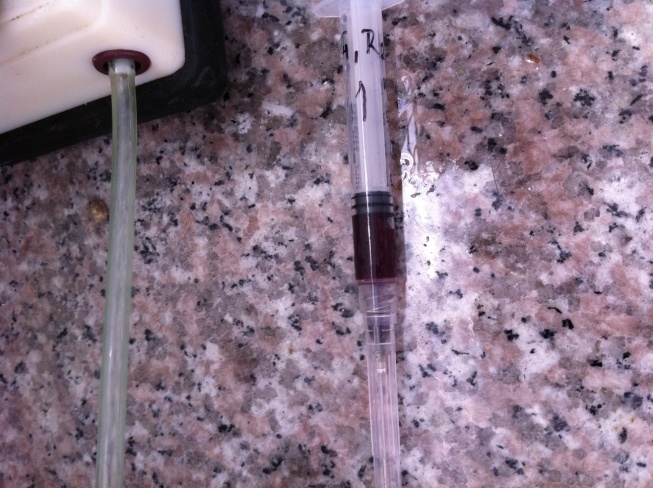 EXTRACCIÓN 1,5ml aprox
ETIQUETADO DE MUESTRAS
HEMATOCRÍTO
ANÁLISIS HEMATOLÓGICOS
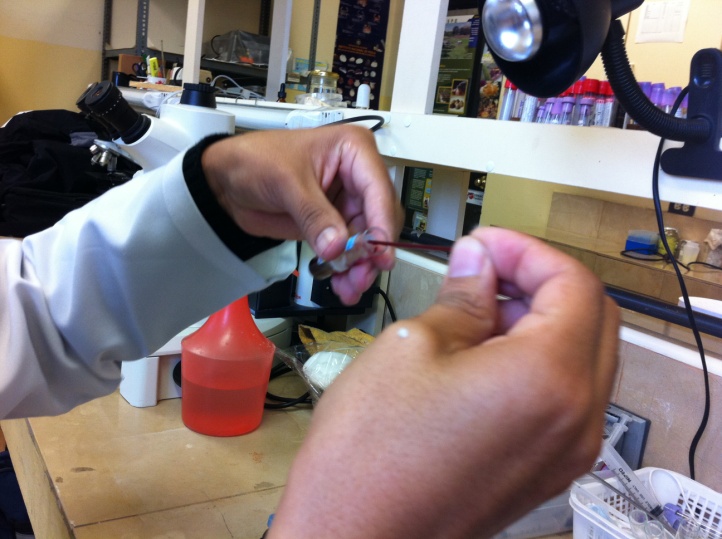 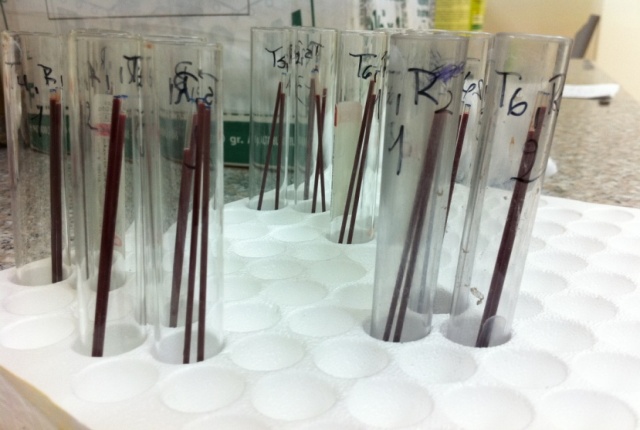 MARCAJE 3 CAPILARES POR MUESTRA
LLENADO DEL CAPILAR
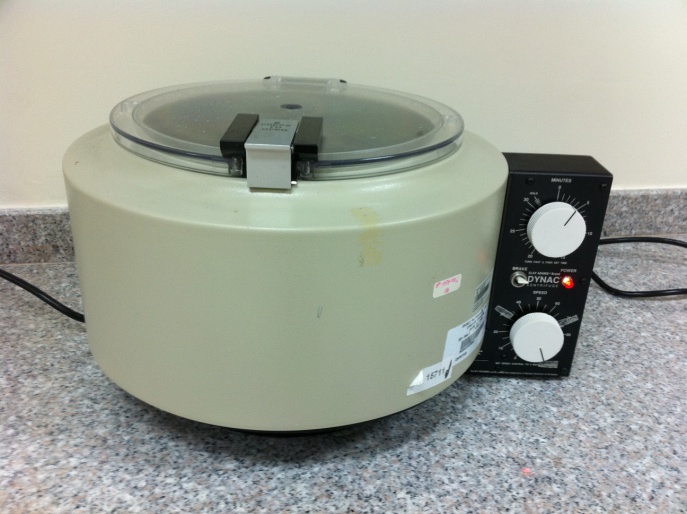 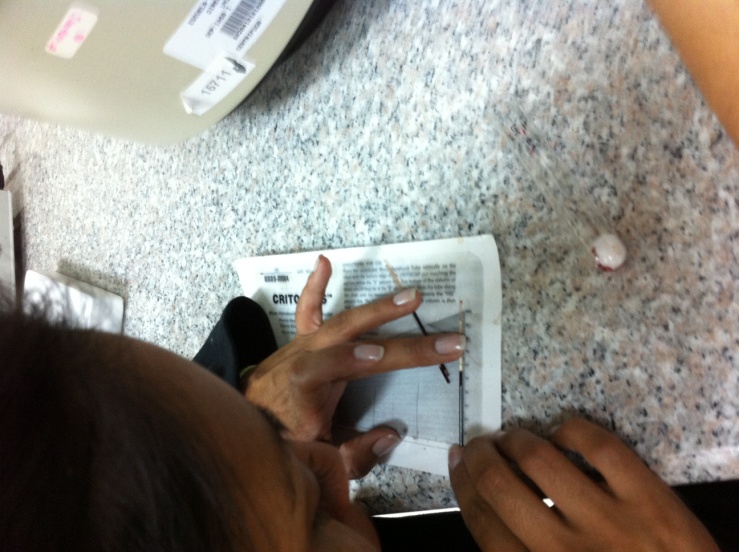 CENTRIFUGADO 3500rpm  10min
LECTURA DE RESULTADOS
HEMOGLOBINA
ANÁLISIS HEMATOLÓGICOS
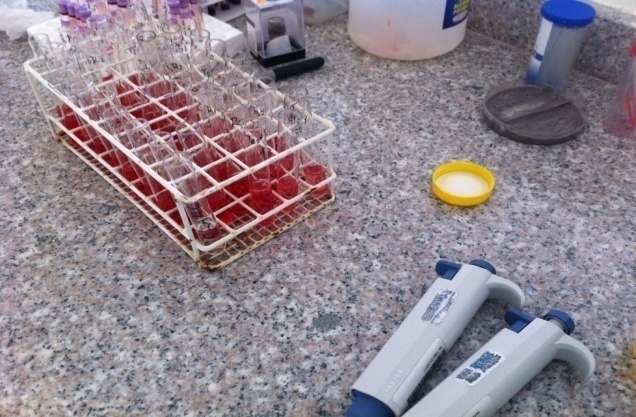 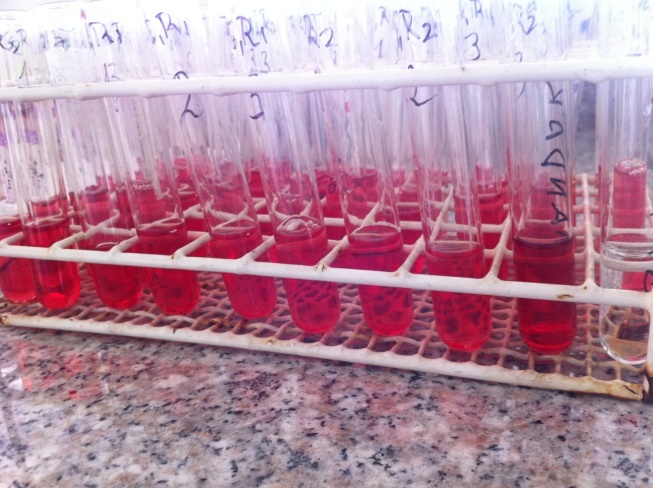 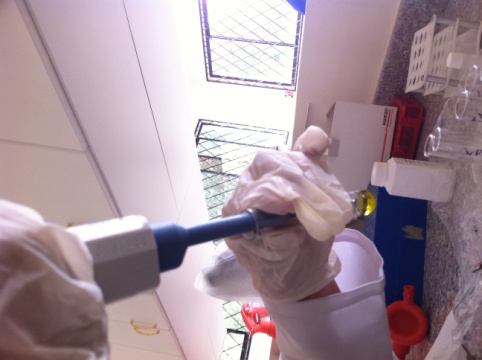 5ml DE REACTIVO DE DRABKIN POR CADA TUBO
PIPETA  20ul
20ul DE  ESTÁNDAR WEINER SEGUNDO TUBO, Y AL TERCERO 20ul DE LA MUESTRA
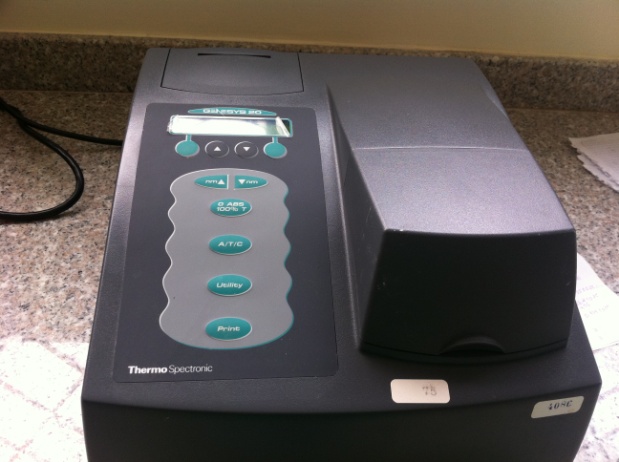 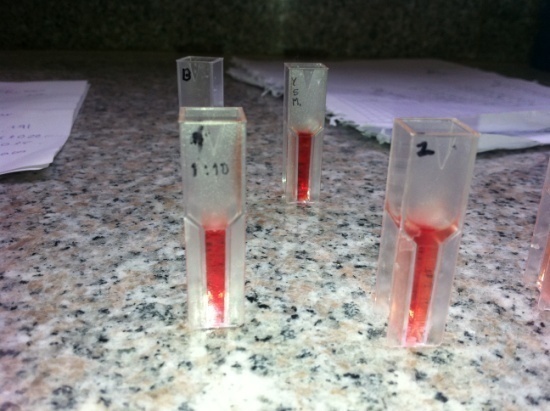 RESULTADOS POR ESPECTOFOTOMETRÍA A 546nm POR 10min
LLENADO DE CUBETAS CON LAS 3 SOLUCIONES
RECUENTO HERITROCITARIO Y LEUCOCITARIO
ANÁLISIS HEMATOLÓGICOS
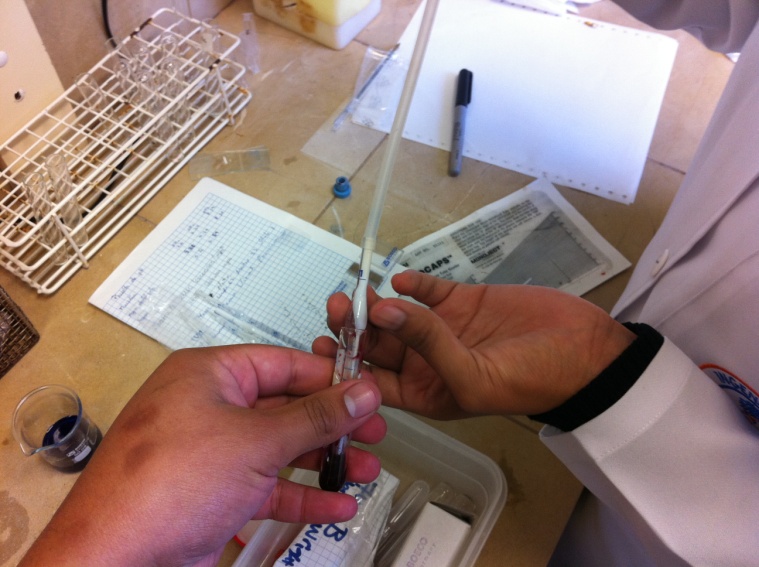 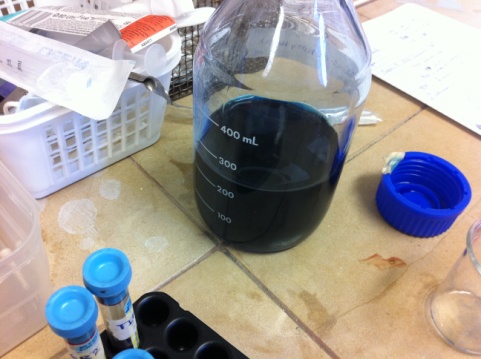 SOLUCIÓN NATTY HERRICK
LLENADO DE LA PIPETA HEMATOCIMÉTRICA 0,5ml
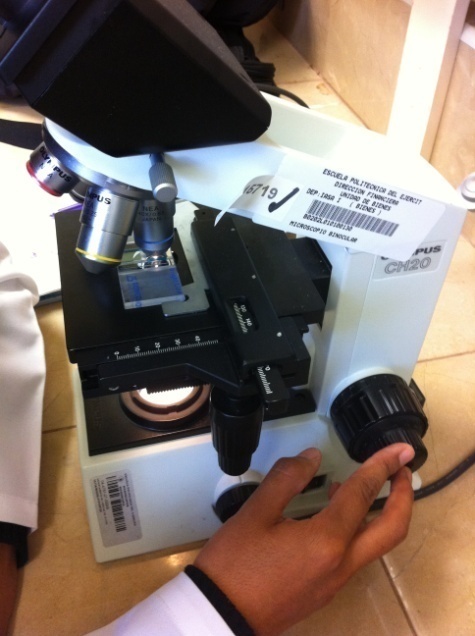 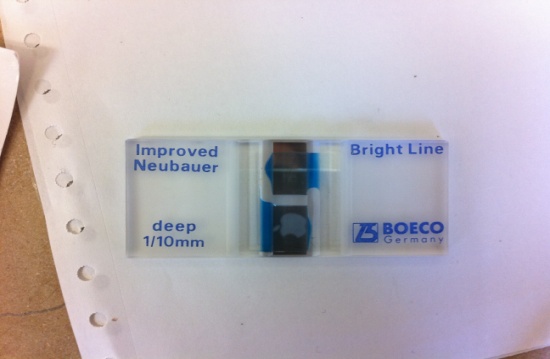 OBSERVACIÓN DE RESULTADOS
CÁMARA DE NEUBAUER
ALBÚMINA
ANÁLISIS HEMATOLÓGICOS
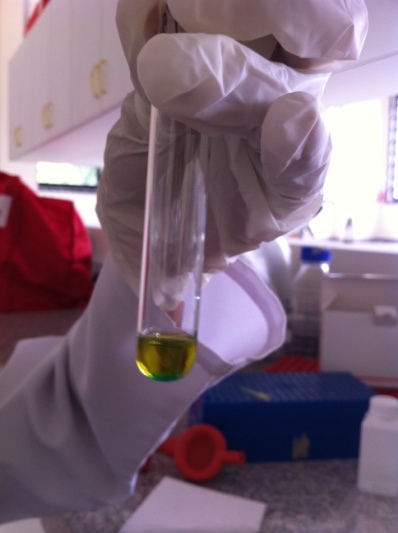 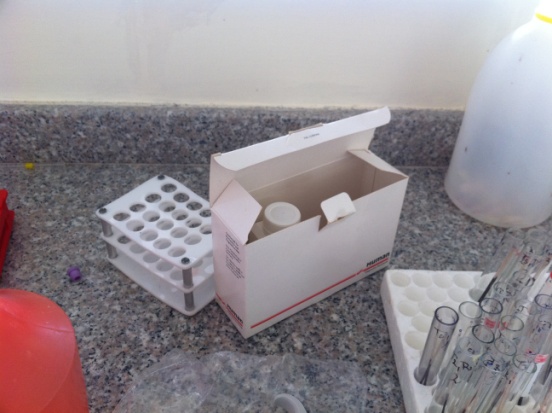 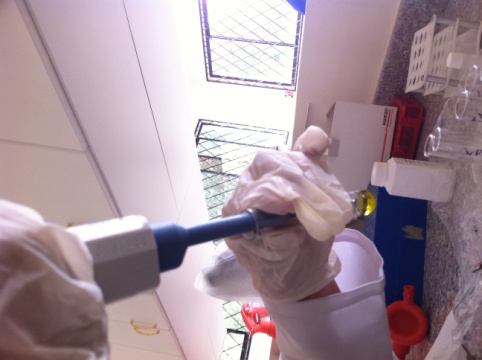 REACTIVO KIT DE HUMAN
SE COLOCA 10ul DE MUESTRA EN 1ml DE KIT DE HUMAN
MICROPIPETA 20ul
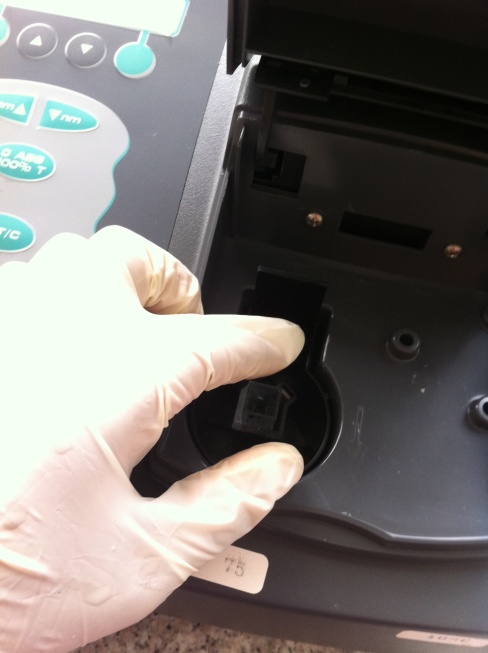 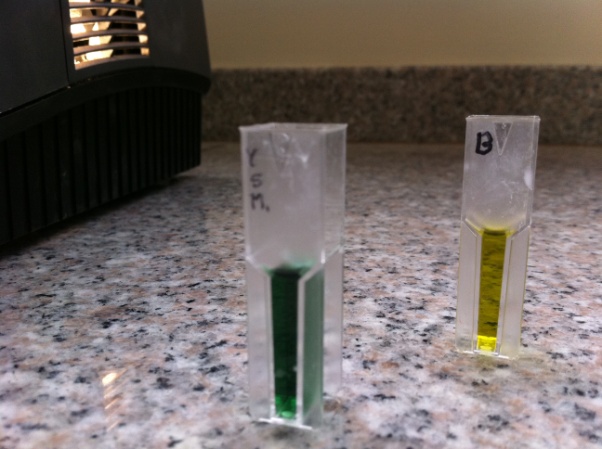 RESULTADOS POR ESPECTOFOTOMETRÍA A 578nm POR 10min
LLENADO DE CUBETAS
TRATAMIENTOS
RECIRCULACIÓN
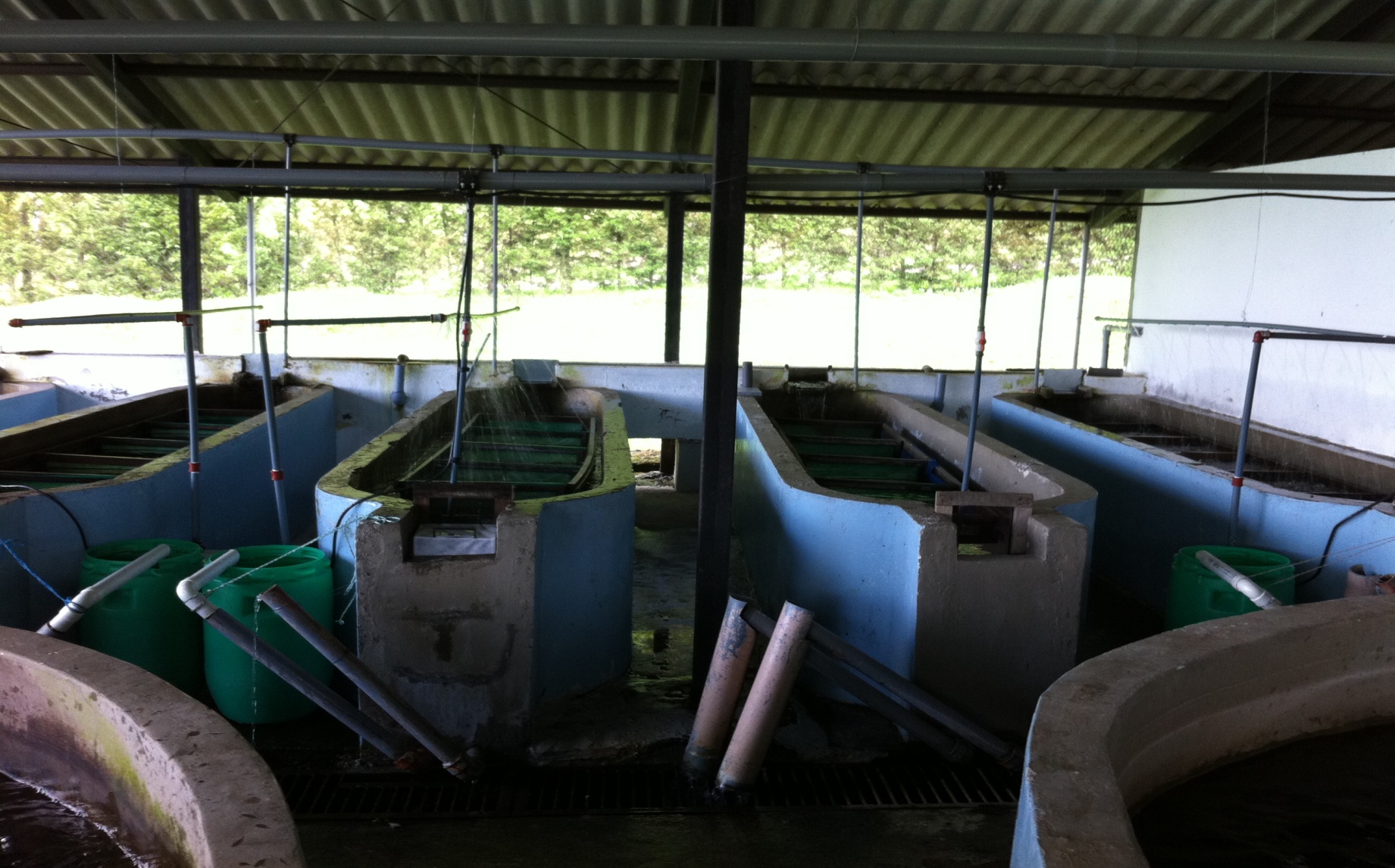 ESTANQUE 4
ESTANQUE 3
ESTANQUE 1
ESTANQUE 2
TRATAMIENTOS
84 DÍAS
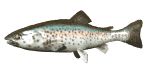 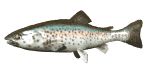 PESO INICIAL
25 g.
PESO FINAL 80gr.
DS + 2.5 g.
TRATAMIENTOS
ESTANQUE 1
ESTANQUE 2
ESTANQUE 3
ESTANQUE 4
T5,R1
TEST,R1
T2,R2
T3,R2
T6,R1
T1,R2
T4,R1
T5,R2
T4,R2
T1,R1
T6,R2
TEST,R2
T2,R1
T3,R1
RESULTADOS Y DISCUSIÓN
VARIABLES MORFOMÉTRICAS
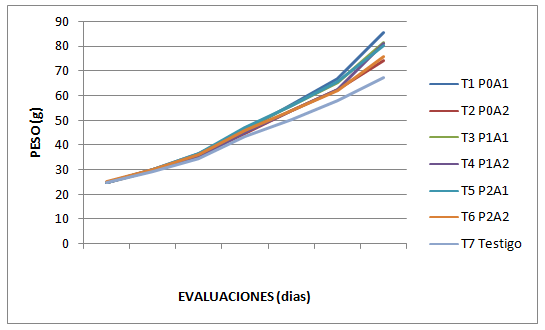 Peso
Geovany et al.(2007); mostró que los probióticos pueden mejorar la alimentación, apetito y aumento de rendimiento de los peces de cría.
0          14         28        42        56       70       84
VARIABLES MORFOMÉTRICAS
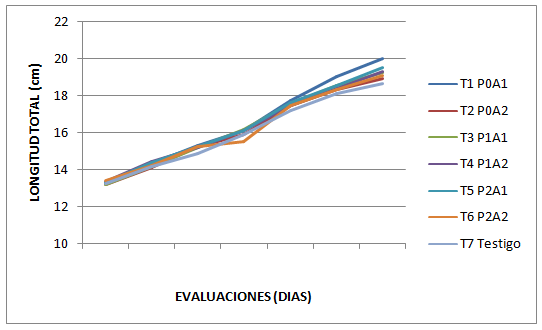 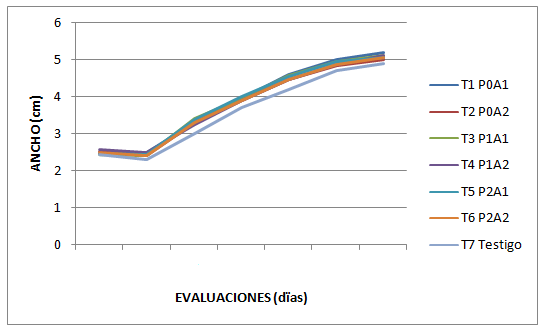 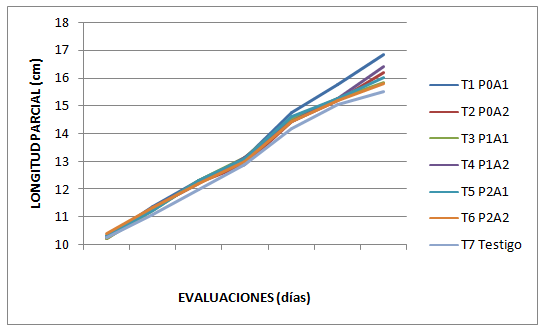 Longitud total
Longitud parcial
0        14         28         42       56      70         84
0       14          28         42           56        70         84
0         14        28       42       56        70          84
Ancho
VARIABLES MORFOMÉTRICAS
Mortalidad
Conversión Alimenticia
I.C.C
VARIABLES DEL MEDIO
Nitratos
Nitritos
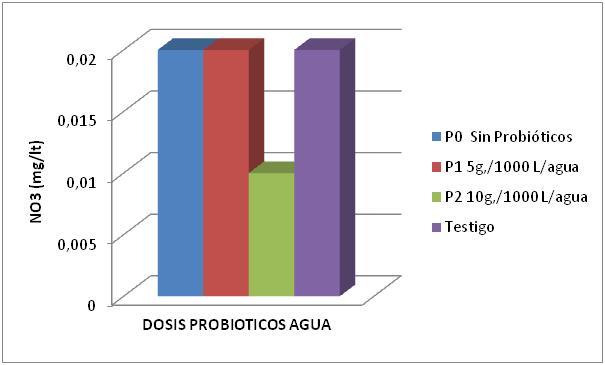 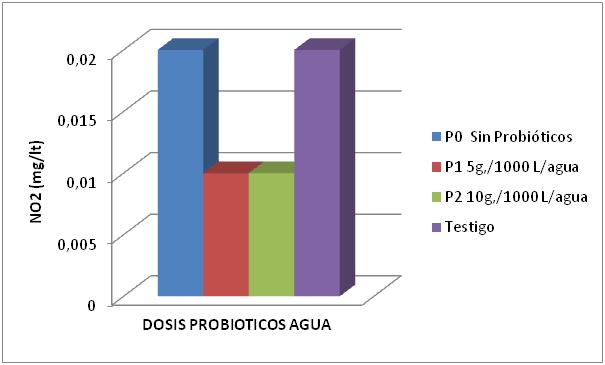 Oxígeno Disponible
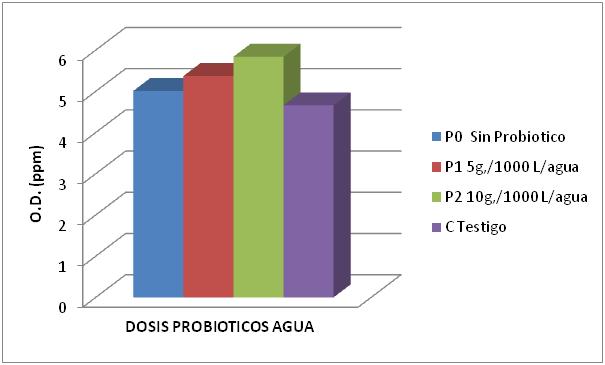 Dávila (2004), el uso de Probióticos reduce niveles de Nitritos y Nitratos en el Agua
VARIABLES DEL MEDIO
Temperatura
pH
VARIABLES HEMATOLÓGICAS
Hematocríto
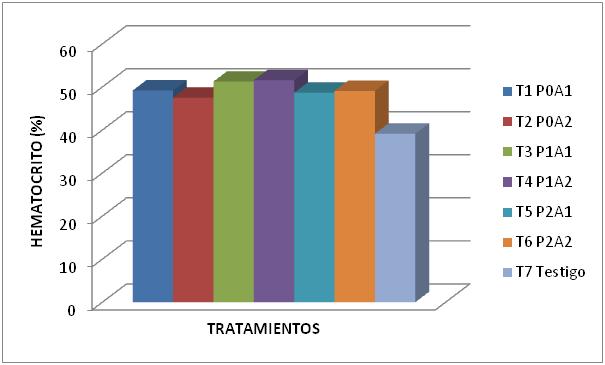 Hemoglobina
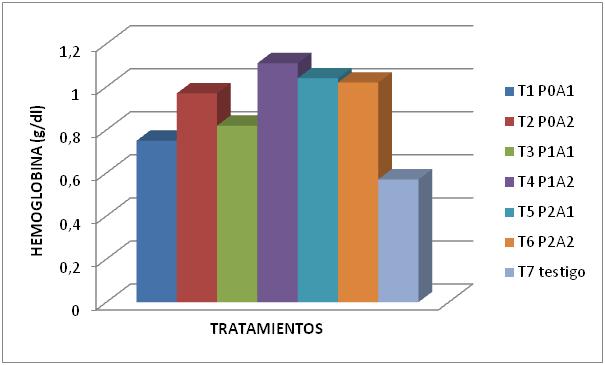 Según Tovar et al. 2002, 2004, los probióticos afectan el ecosistema intestinal estimulando los  mecanismos inmunitarios.
VARIABLES HEMATOLÓGICAS
Glóbulos Blancos
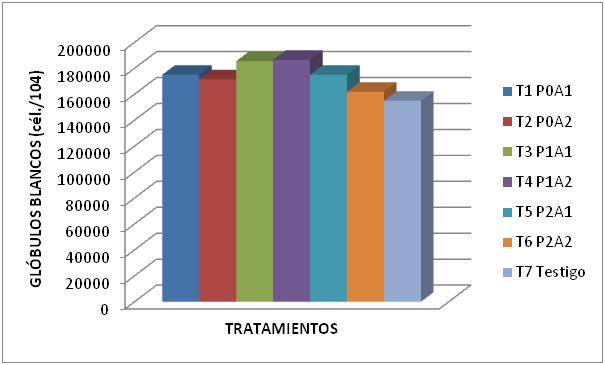 Albúmina
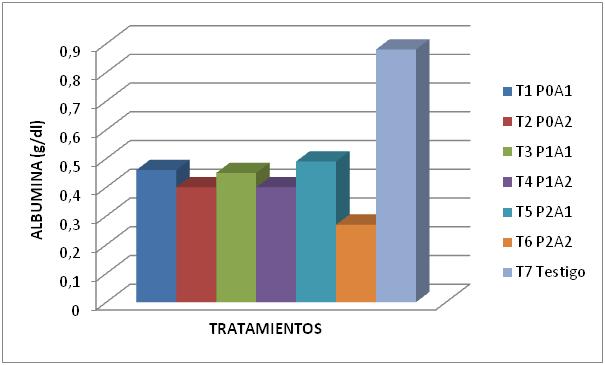 Por la presencia de compuestos de origen microbiano como LPS, petidoglucanos y β-glucanos; contenidos en los probióticos, se ha reportado un aumento en las actividades de macrófagos sometidos a regímenes de probióticos (Pardio et al., 1996).
CONCLUSIONES
CONCLUSIONES
Todos los tratamientos, tuvieron un peso promedio similar, 42 días, a partir de ahí existen variaciones. 
 
Los tratamientos (T1,T2,T3), de 5g/kg de balanceado presentaron valores en parámetros morfométricos.
 
  
A mayor dosis de probióticos en el agua (10g/1000L agua), T5 y T6, la mortalidad fué de apenas un 3%.
 
A medida que se incrementó las dosis de los probióticos en el agua decrece el contenido de NO2, NO3 y aumenta el O.D.
 
 
No tiene un efecto directo sobre la temperatura y el pH. 
 
Bajo la dosis baja de probiótico en el alimento  (5g/1000L), y en las dos dosis de probióticos en el balanceado (5 y 10g/Kg) T3 y T4, el Hematocríto y el contenido de Hemoglobina aumentan, mientras que los probióticos, dieron lugar a u mayor número de Glóbulos blancos y Albumina
RECOMENDACIONES
RECOMENDACIONES
Se recomienda el uso del tratamiento 3 (de 5g/Kg y 5g/1000L) y el tratamiento 5 (5g/Kg  y 10g/1000L), por presentar una mejor respuesta en cuanto a parámetros morfométricos en la etapa de alevinaje de trucha arcoiris.
 
Se recomienda el uso del tratamiento 5 (de 10g/1000L y 5g/Kg de) y el tratamiento 6 (de 10g/1000L y 10/Kg), por presentar los porcentajes más bajos en cuanto a mortalidad en la etapa de alevinaje. 
 
Se recomienda continuar con este tipo de investigaciones, sobre todo con los temas relacionados con Recirculación y Alimentación con probióticos, en las etapas de juveniles y engorde de la producción de trucha arcoiris.
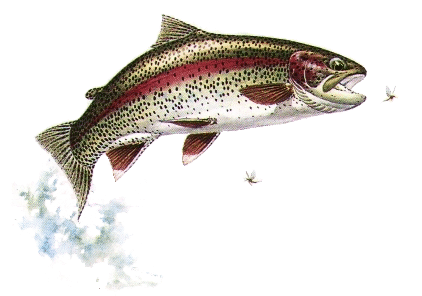 GRACIAS
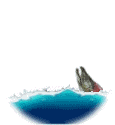